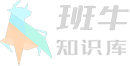 经典红毕业答辩通用型模版
答辩人：zero
指导教师：XXX
课题执行时间：XXX
学院：XXX
PPT汇
目录
CONTENTS
课题来源
研究目的
研究过程
研究结果
1.选题整体分析
1.选题背景阐述
1.选题方案设计
1.选题研究结果
2.选题现状描述
2.选题意义概括
2.选题研究方法
2.选题实践验证
3.选题来源概括
3.选题目标概括
3.选题运行过程
3.论文整体总结
课题来源
1.选题背景阐述
2.选题意义概括
3.选题来源概括
课题来源·选题背景
此处请输入您的副标题，或者删除此文本框
添加标题
添加文字添加文字添加文字添加文字
添加文字添加文字
添加标题
添加文字添加文字添加文字添加文字
添加文字添加文字
添加标题
添加文字添加文字添加文字添加文字
添加文字添加文字
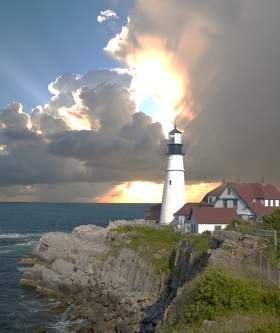 添加标题
毕业论文答辩的目的，就是检查毕业生是否是认真独立完成的毕业论文，考察毕业生综合分析能力，理论联系实际能力，专业方面的潜在能力。答辩老师结合毕业生现场答辩情况评定答辩成绩。 本模版为大家提供毕业论文答辩PPT制作指引，引导毕业生制作出精美实用的答辩PPT。
添加标题
毕业论文答辩的目的，就是检查毕业生是否是认真独立完成的毕业论文，考察毕业生综合分析能力，理论联系实际能力，专业方面的潜在能力。答辩老师结合毕业生现场答辩情况评定答辩成绩。 本模版为大家提供毕业论文答辩PPT制作指引，引导毕业生制作出精美实用的答辩PPT。
研究目的
1.选题整体分析
2.选题现状描述
3.选题目标概括
添加标题
毕业论文答辩的目的，就是检查毕业生是否是认真独立完成的毕业论文，考察毕业生综合分析能力。
添加标题
毕业论文答辩的目的，就是检查毕业生是否是认真独立完成的毕业论文，考察毕业生综合分析能力。
毕业论文答辩的目的，就是检查毕业生是否是认真独立完成的毕业论文，考察毕业生综合分析能力。
添加标题
毕业论文答辩的目的，就是检查毕业生是否是认真独立完成的毕业论文，考察毕业生综合分析能力。
添加标题
添加标题
添加标题
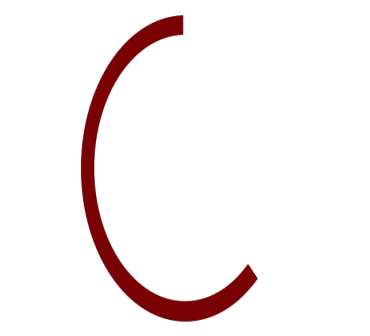 添加标题
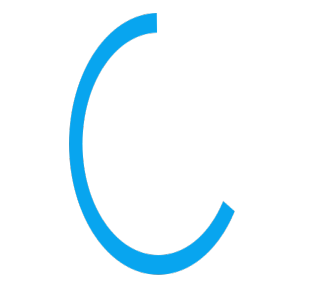 添加标题
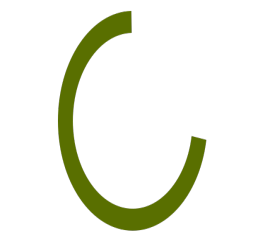 添加标题
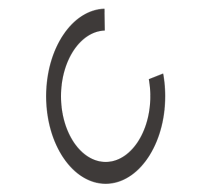 添加标题
添加标题
添加标题
毕业论文答辩的目的，就是检查毕业生是否是认真独立完成的毕业论文。
毕业论文答辩的目的，就是检查毕业生是否是认真独立完成的毕业论文。
点击此处·添加标题
此处请输入您的副标题，或者删除此文本框
毕业论文答辩的目的，就是检查毕业生是否是认真独立完成的毕业论文。
毕业论文答辩的目的，就是检查毕业生是否是认真独立完成的毕业论文。
毕业论文答辩的目的，就是检查毕业生是否是认真独立完成的毕业论文。
毕业论文答辩的目的，就是检查毕业生是否是认真独立完成的毕业论文。
毕业论文答辩的目的，就是检查毕业生是否是认真独立完成的毕业论文。
毕业论文答辩的目的，就是检查毕业生是否是认真独立完成的毕业论文。
研究过程
1.选题方案设计
2.选题研究方法
3.选题运行过程
添加标题
添加标题
添加标题
添加标题
毕业论文答辩的目的，就是检查毕业生是否是认真独立完成的毕业论文。
毕业论文答辩的目的，就是检查毕业生是否是认真独立完成的毕业论文。
毕业论文答辩的目的，就是检查毕业生是否是认真独立完成的毕业论文。
毕业论文答辩的目的，就是检查毕业生是否是认真独立完成的毕业论文。
毕业论文答辩的目的，就是检查毕业生是否是认真独立完成的毕业论文。
毕业论文答辩的目的，就是检查毕业生是否是认真独立完成的毕业论文。
2013
2014
2015
2013
2014
2015
毕业论文答辩的目的，就是检查毕业生是否是认真独立完成的毕业论文。
毕业论文答辩的目的，就是检查毕业生是否是认真独立完成的毕业论文。
1
点击添加标题
毕业论文答辩的目的，就是检查毕业生是否是认真独立完成的毕业论文，考察毕业生综合分析能力，理论联系实际能力，专业方面的潜在能力。
2
点击添加标题
毕业论文答辩的目的，就是检查毕业生是否是认真独立完成的毕业论文，考察毕业生综合分析能力，理论联系实际能力，专业方面的潜在能力。
3
点击添加标题
毕业论文答辩的目的，就是检查毕业生是否是认真独立完成的毕业论文，考察毕业生综合分析能力，理论联系实际能力，专业方面的潜在能力。
点击添加标题
毕业论文答辩的目的，就是检查毕业生是否是认真独立完成的毕业论文，考察毕业生综合分析能力，理论联系实际能力，专业方面的潜在能力。答辩老师结合毕业生现场答辩情况评定答辩成绩。 本模版为大家提供毕业论文答辩PPT制作指引，引导毕业生制作出精美实用的答辩PPT。
研究结果
1.选题研究结果
2.选题实践验证
3.论文整体总结
研究过程·选题结果
此处请输入您的副标题，或者删除此文本框
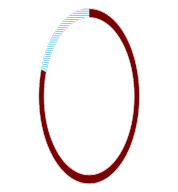 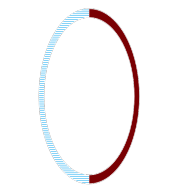 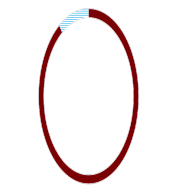 80%
50%
90%
点击添加标题
点击添加标题
点击添加标题
毕业论文答辩的目的，就是检查毕业生是否是认真独立完成的毕业论文。
毕业论文答辩的目的，就是检查毕业生是否是认真独立完成的毕业论文。
毕业论文答辩的目的，就是检查毕业生是否是认真独立完成的毕业论文。
240
70
1
2
3
4
5
6
7
8
9
10
11
12
毕业论文答辩的目的，就是检查毕业生是否是认真独立完成的毕业论文，考察毕业生综合分析能力，理论联系实际能力，专业方面的潜在能力。答辩老师结合毕业生现场答辩情况评定答辩成绩。
TOTAL
1,920,000
添加标题
添加标题
添加标题
添加标题
毕业论文答辩的目的，就是检查毕业生是否是认真独立完成的毕业论文。
毕业论文答辩的目的，就是检查毕业生是否是认真独立完成的毕业论文。
毕业论文答辩的目的，就是检查毕业生是否是认真独立完成的毕业论文。
毕业论文答辩的目的，就是检查毕业生是否是认真独立完成的毕业论文。
点击此处添加标题
毕业论文答辩的目的，就是检查毕业生是否是认真独立完成的毕业论文，考察毕业生综合分析能力，理论联系实际能力，专业方面的潜在能力。答辩老师结合毕业生现场答辩情况评定答辩成绩。
感谢聆听
答辩人：zero
时间：XXX
学院：XXX
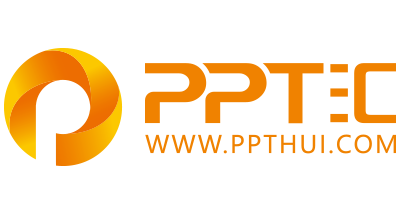 上万精品PPT模板全部免费下载
PPT汇    www.ppthui.com
PPT模板下载：www.ppthui.com/muban/            行业PPT模板：www.ppthui.com/hangye/
工作PPT模板：www.ppthui.com/gongzuo/         节日PPT模板：www.ppthui.com/jieri/
PPT背景图片： www.ppthui.com/beijing/            PPT课件模板：www.ppthui.com/kejian/
[Speaker Notes: 模板来自于 https://www.ppthui.com    【PPT汇】]
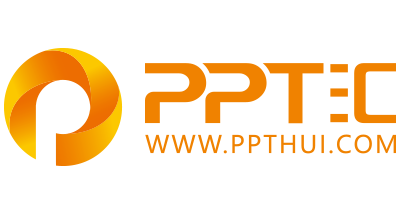 10000+套精品PPT模板全部免费下载
www.ppthui.com
PPT汇

PPT模板下载：www.ppthui.com/muban/            行业PPT模板：www.ppthui.com/hangye/
工作PPT模板：www.ppthui.com/gongzuo/         节日PPT模板：www.ppthui.com/jieri/
党政军事PPT：www.ppthui.com/dangzheng/     教育说课课件：www.ppthui.com/jiaoyu/
PPT模板：简洁模板丨商务模板丨自然风景丨时尚模板丨古典模板丨浪漫爱情丨卡通动漫丨艺术设计丨主题班会丨背景图片

行业PPT：党政军事丨科技模板丨工业机械丨医学医疗丨旅游旅行丨金融理财丨餐饮美食丨教育培训丨教学说课丨营销销售

工作PPT：工作汇报丨毕业答辩丨工作培训丨述职报告丨分析报告丨个人简历丨公司简介丨商业金融丨工作总结丨团队管理

More+
[Speaker Notes: 模板来自于 https://www.ppthui.com    【PPT汇】]